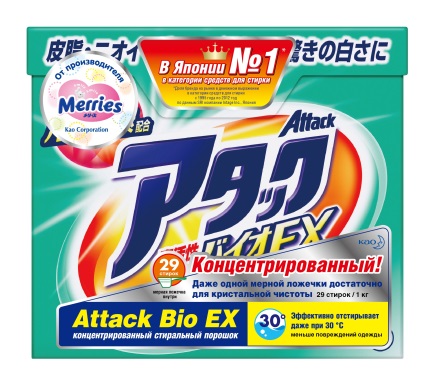 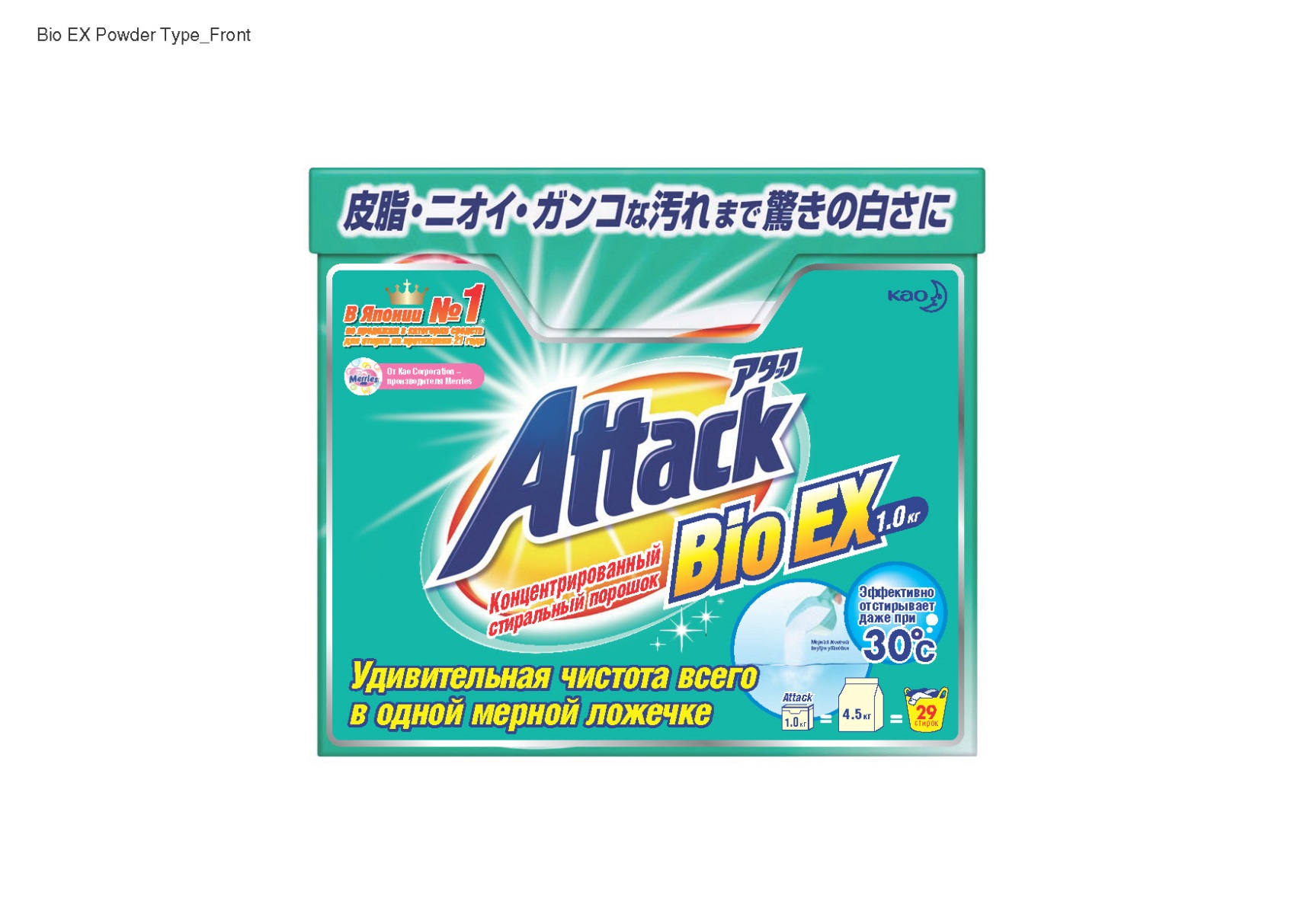 Отгрузки со склада с конца марта
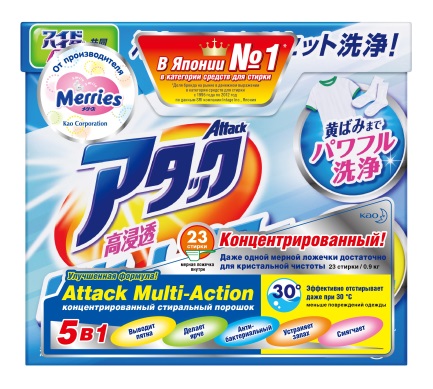 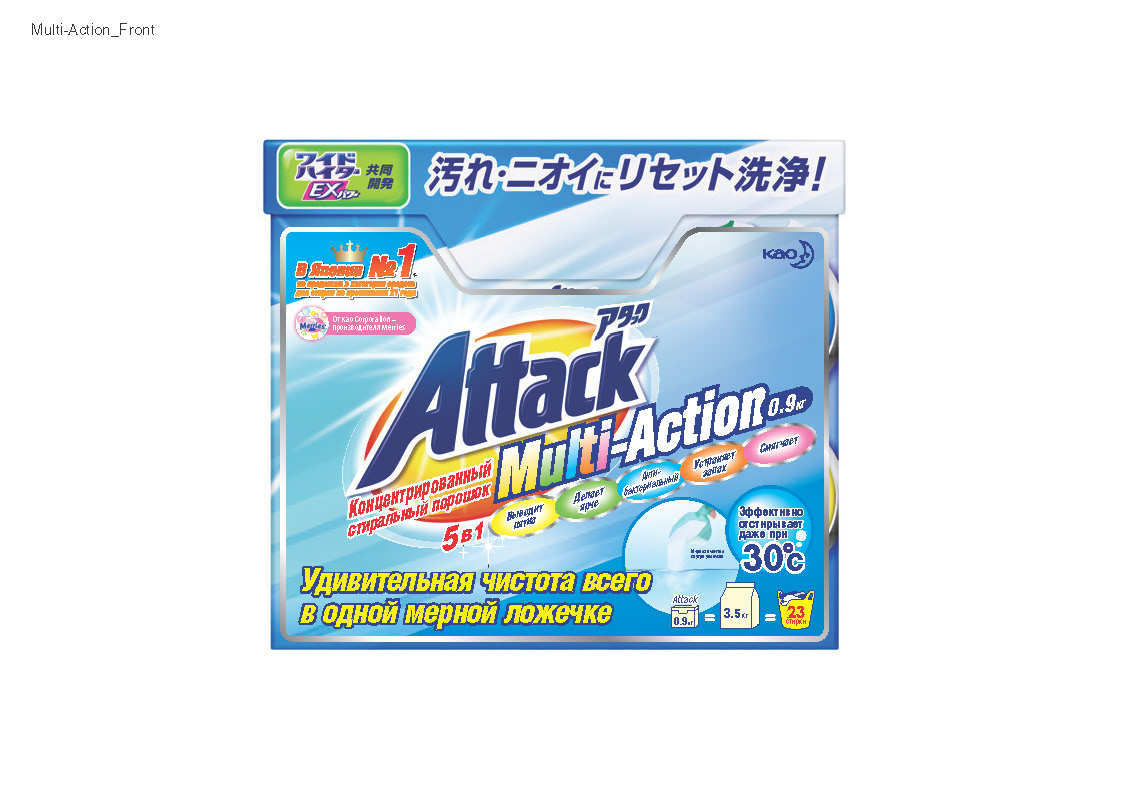 Отгрузки со склада с конца марта
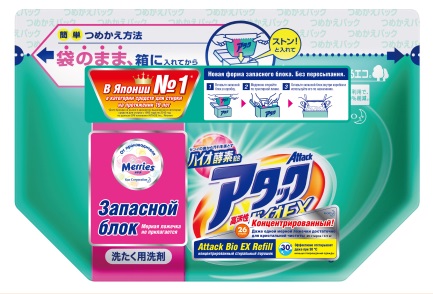 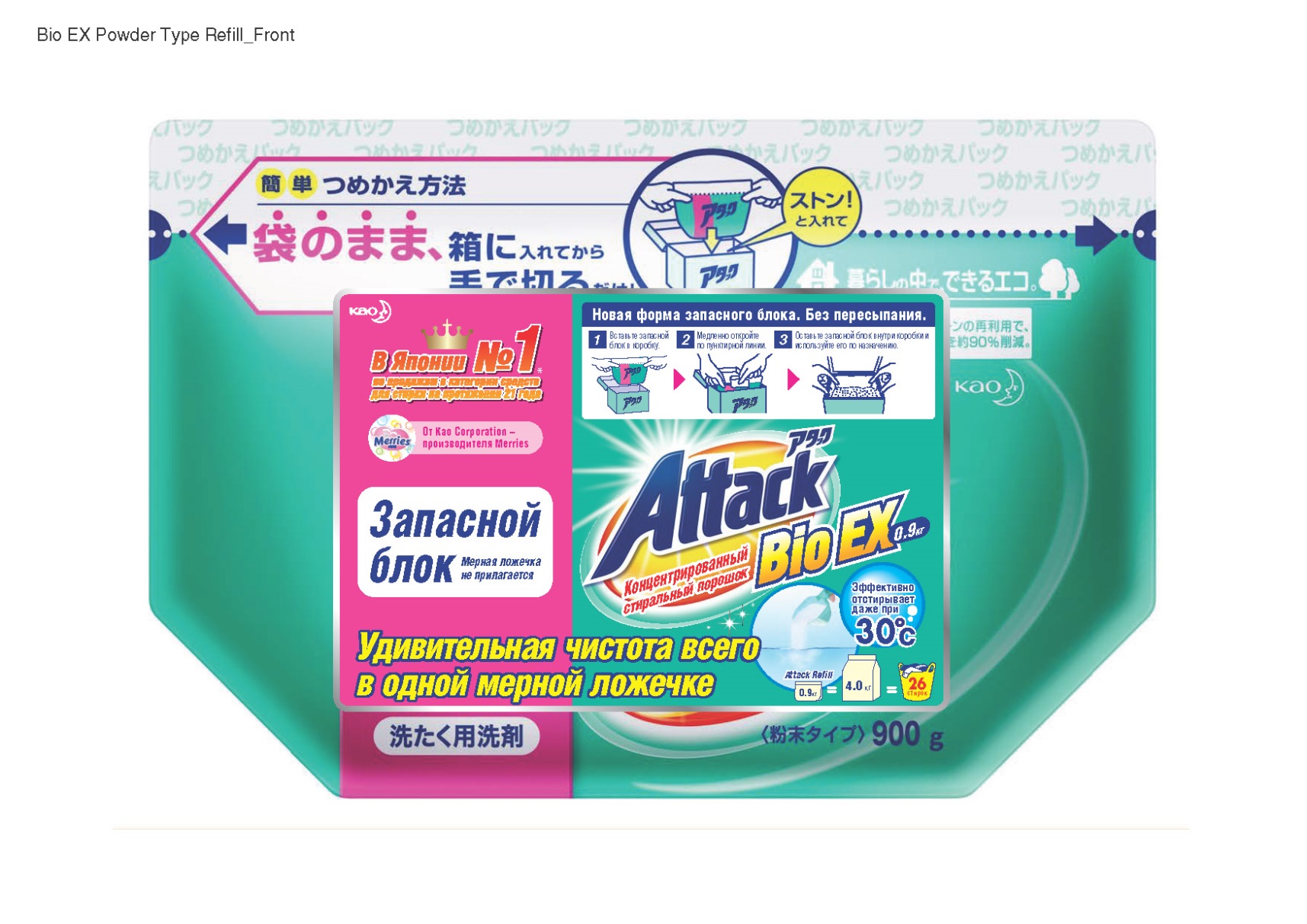 Отгрузки со склада с апреля
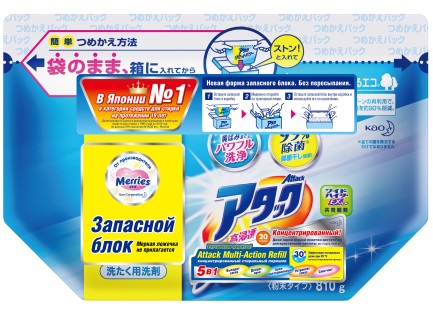 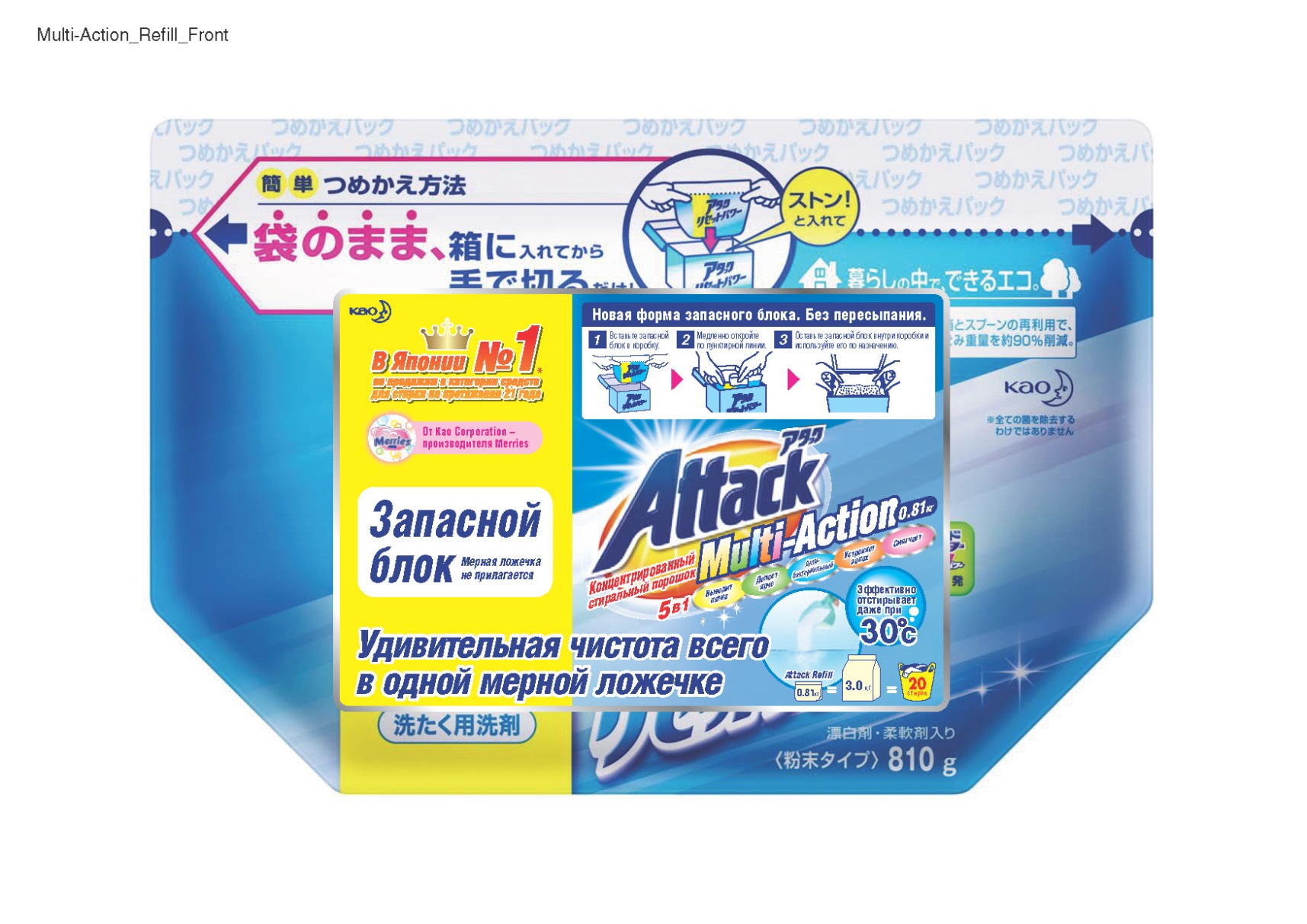 Отгрузки со склада с апреля
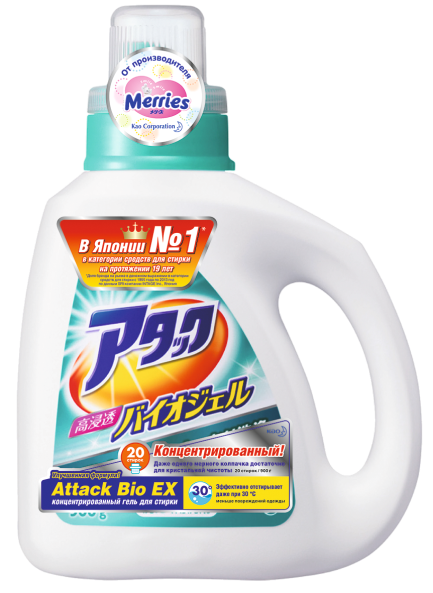 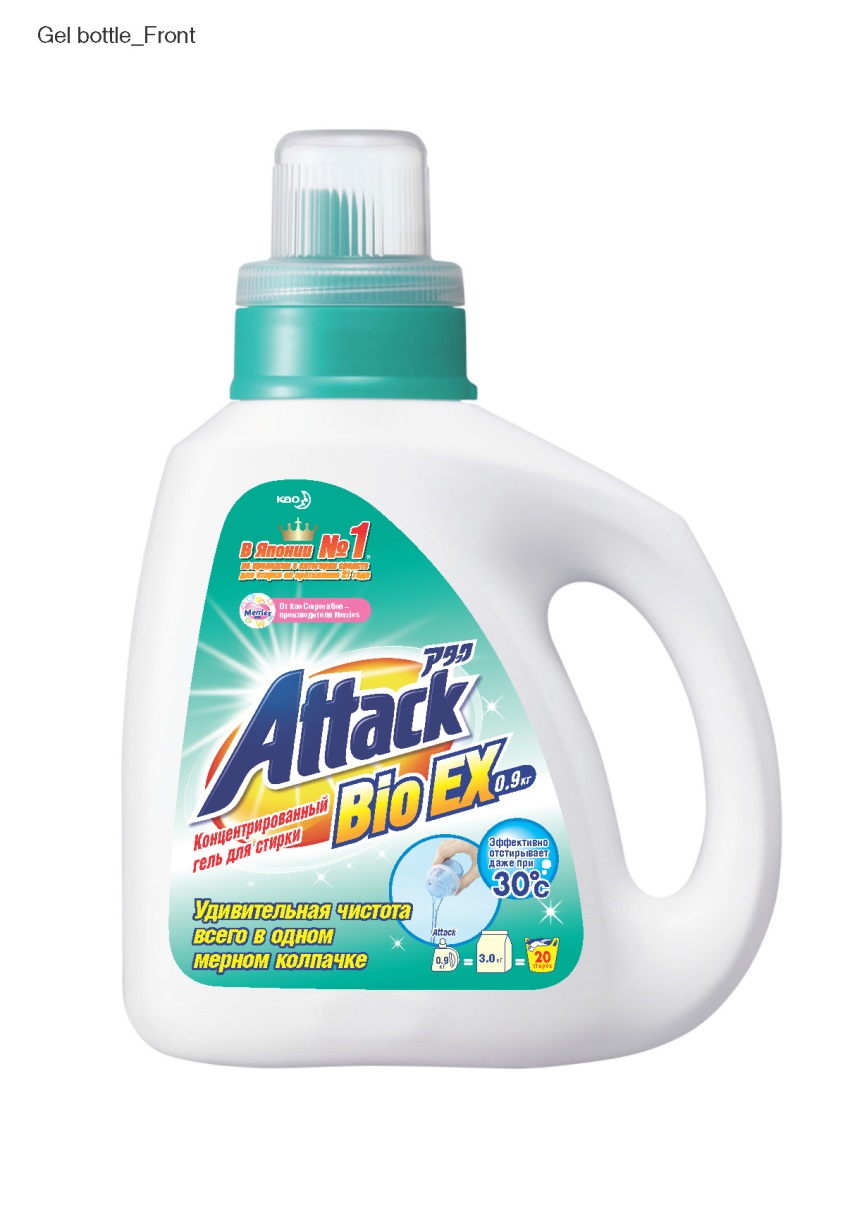 Отгрузки со склада с мая
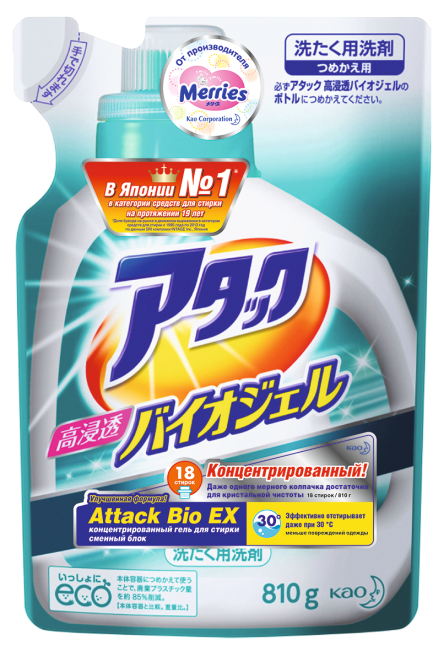 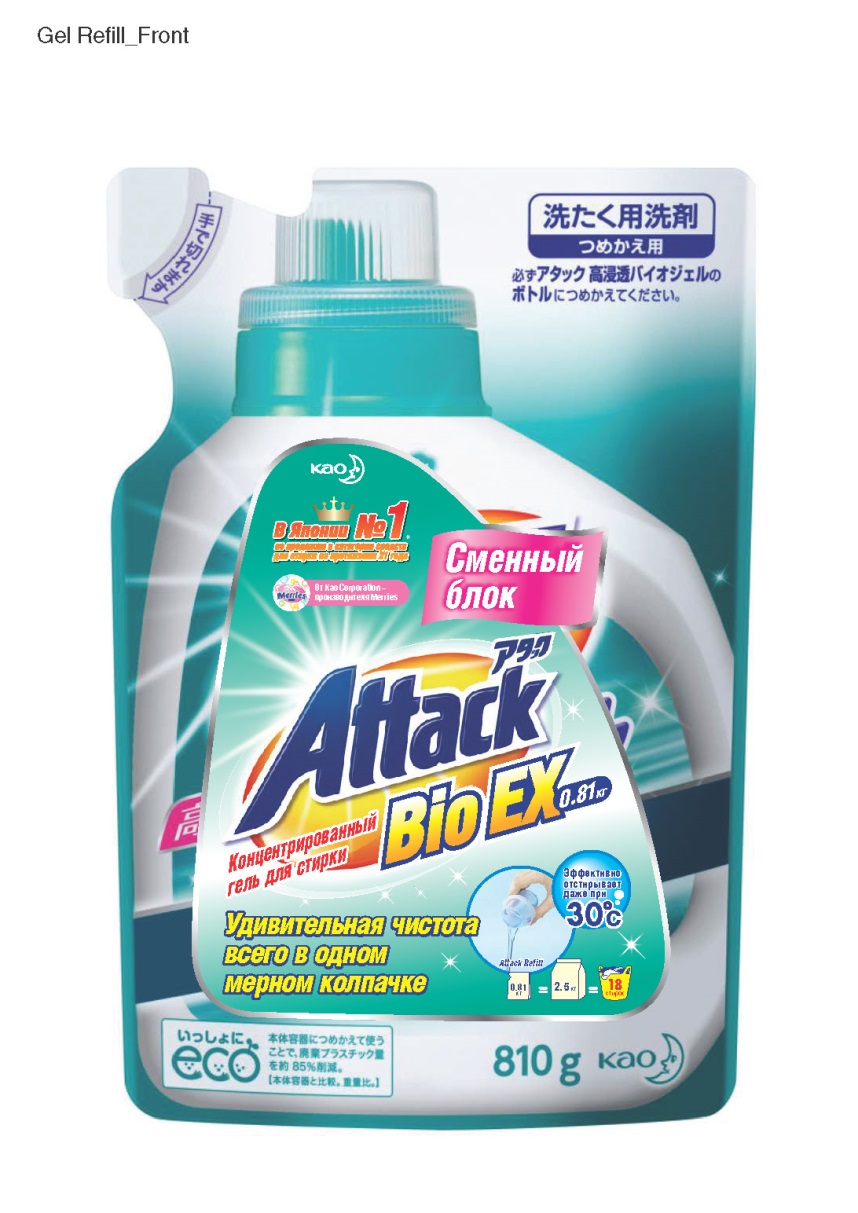 Отгрузки со склада с мая
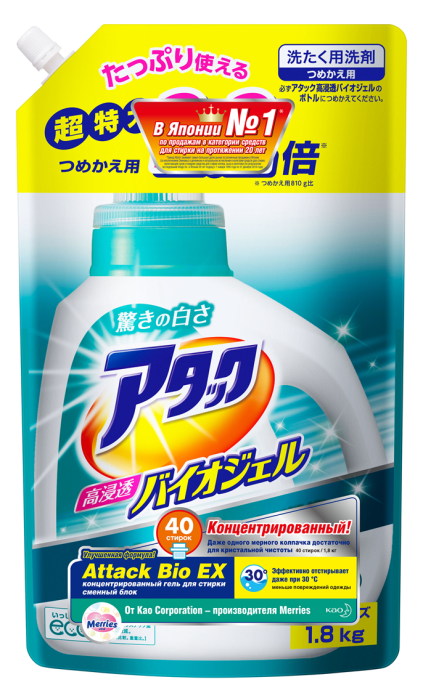 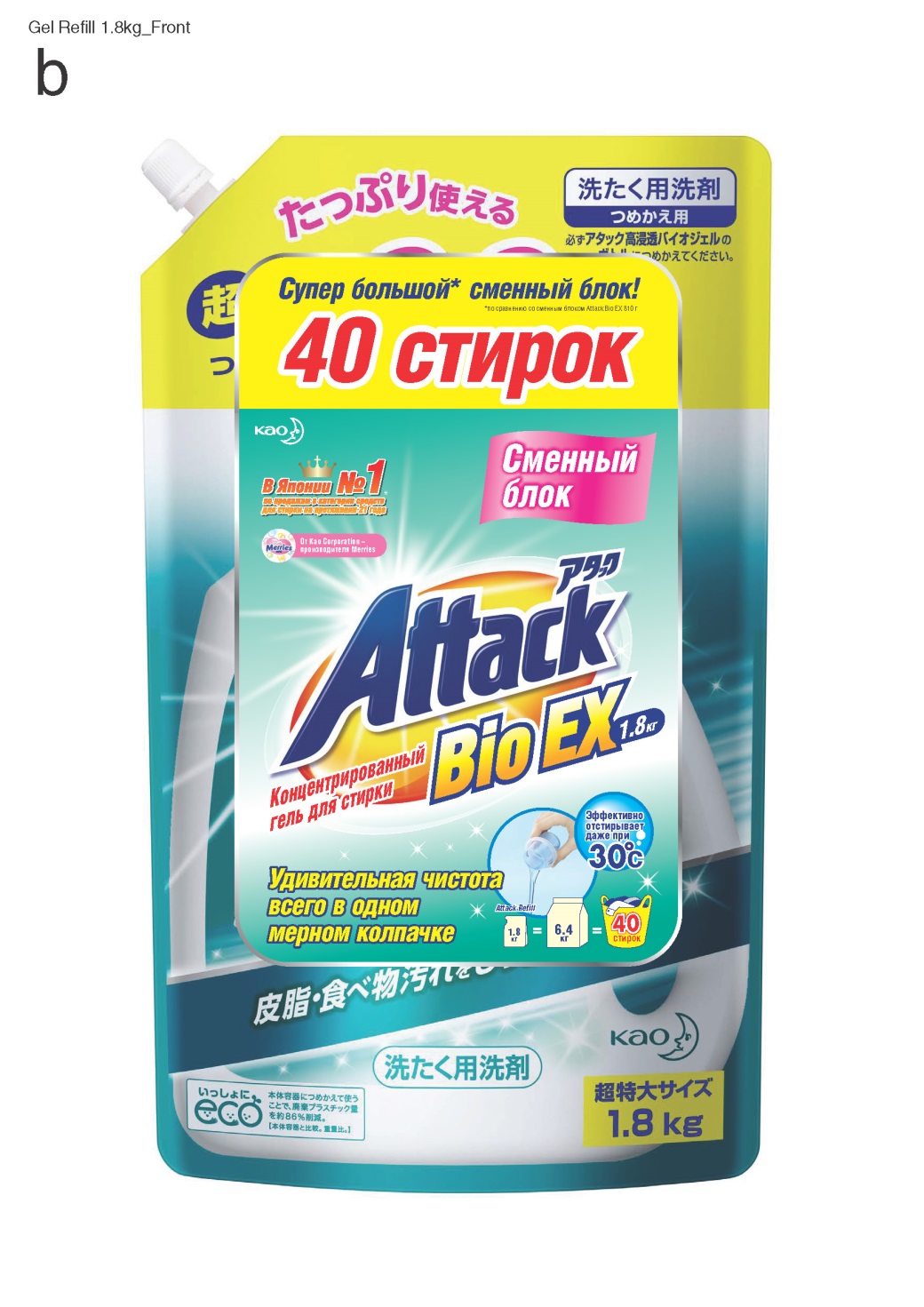 Отгрузки со склада с мая